Remote tower operations:A professional staff organisation’s perspective
Eamonn Wylie – ATCO (UK)
On behalf of:	Prospect ATCOs’ Branch (UK)
		European Transport Workers’ Federation (ETF)
		International Transport Workers’ Federation (ITF)


Workshop on DATS: Workload and safety assessment, Linköping University – Norrköping Campus, 11-12 Feb. 2019
Who are we?
Prospect ATCOs’ Branch
ETF
ITF
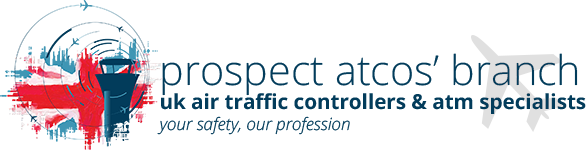 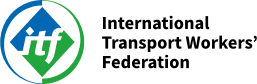 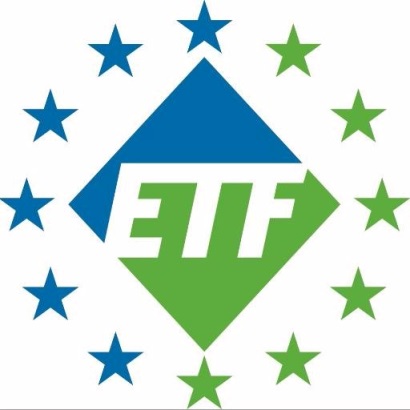 Remote towers – our position
Protect workers’ labour rights
Protect workers against any forced mobility issues
Maintain safety
In favour of technology assisting ATCOs
Licensing of remote tower ATCOs
More work to be done on sequential mode
Serious concerns for multiple mode
ITF submission to ICAO 13th ANC -Some concerns with sequential/multiple mode
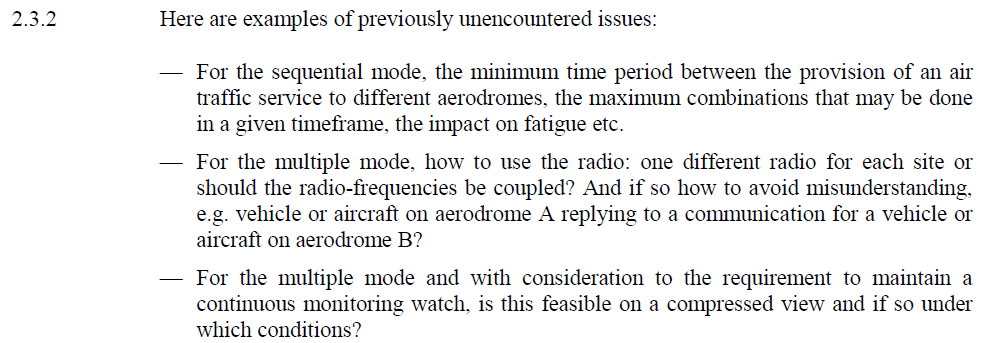 ITF submission to ICAO 13th ANC October 2019
ITF submission to ICAO 13th ANC -Some concerns with sequential/multiple mode
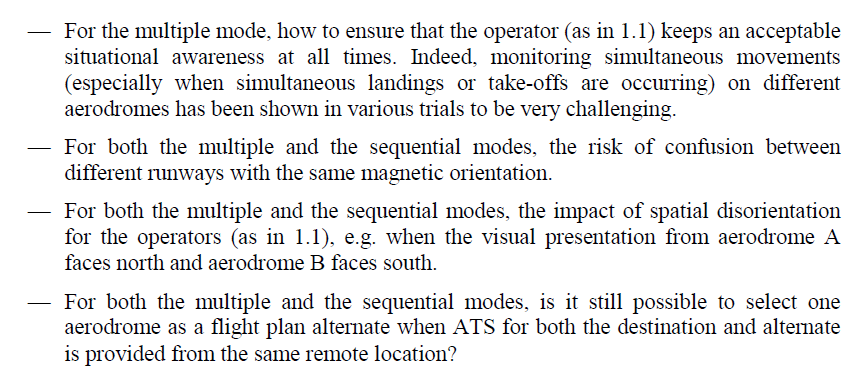 ITF submission to ICAO 13th ANC October 2019
Weather impact on tower operation / for the delivery of ATS
Weather detection
Aerodrome lighting
LVPs
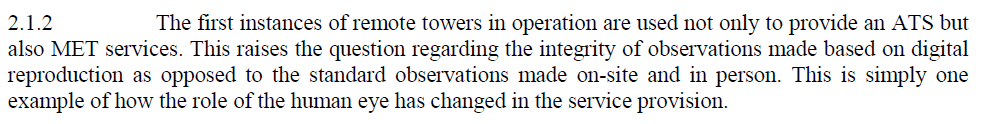 ITF submission to ICAO 13th ANC October 2019
ATCO workload evaluation
PSO engagement
Human factors
Multiple mode – are we looking at all the right things?
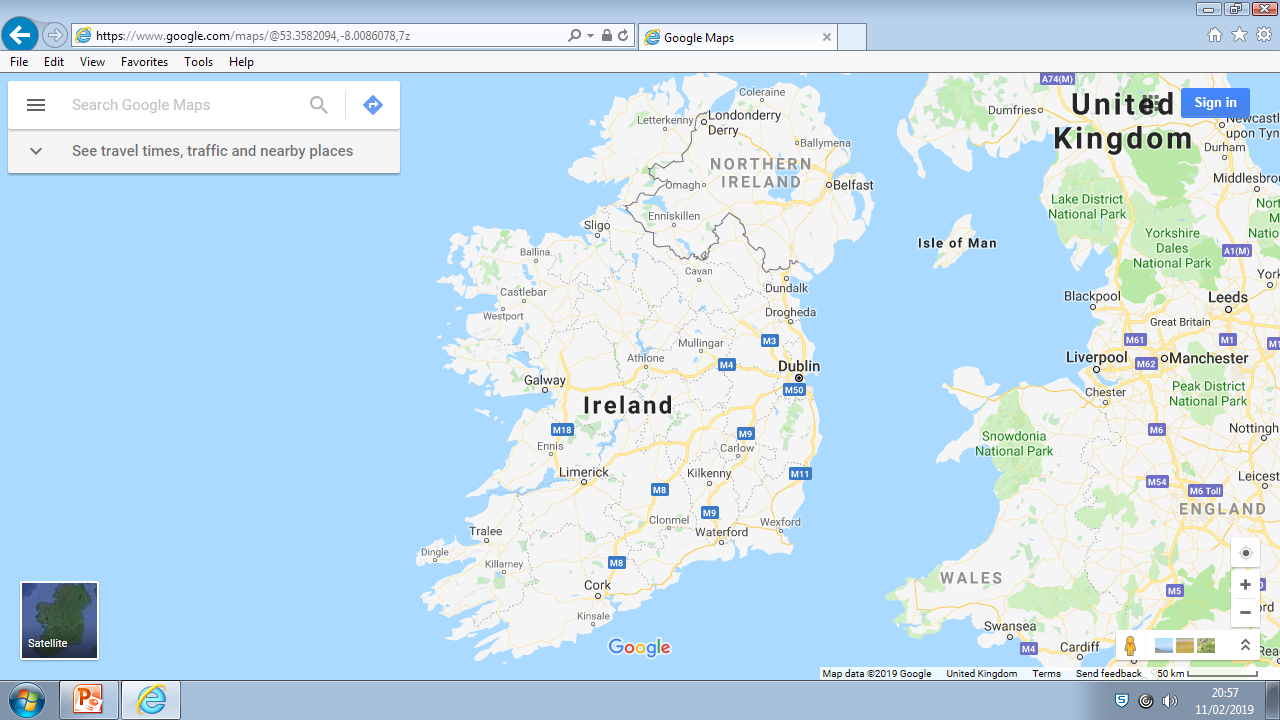 IAA trial – SESAR JU LSD 02.04
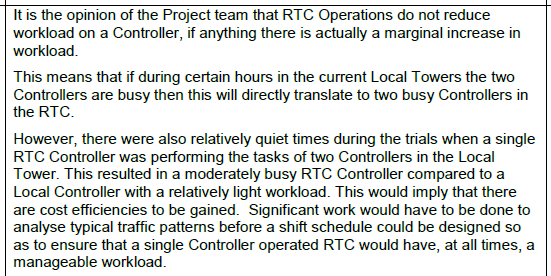 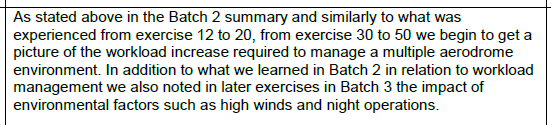 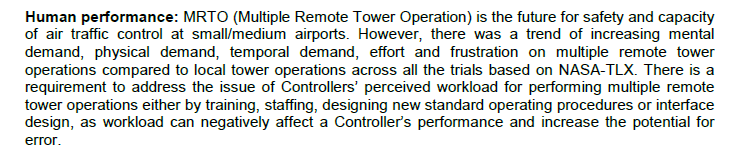 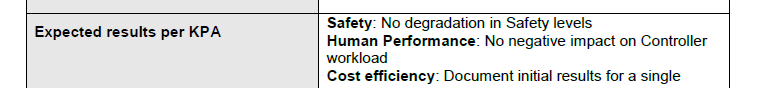 Safety assessment of digital ATS
PSO engagement & trust
Safety assessments – too limited?
IAA multiple mode trial – some examples
IAA trial – SESAR JU LSD 02.04
Limitations – timeframe
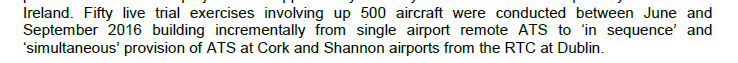 Limitations – scope (multiple mode)
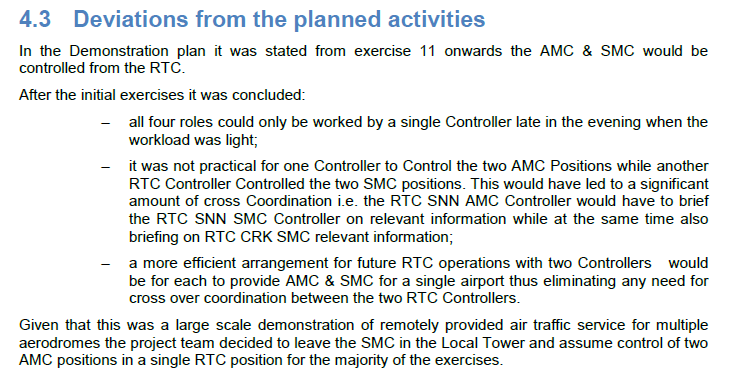 Change management
PSO engagement
NPA 2017-21
UK CAP 1377 – ATM Automation: Guidance on human-technology integration
Digital tower services and challenges
Social impact
Community impact
Change to the service?
Cost analysis – who pays in the end?
Change to the service?
IAA SESAR JU LSD 02.04:
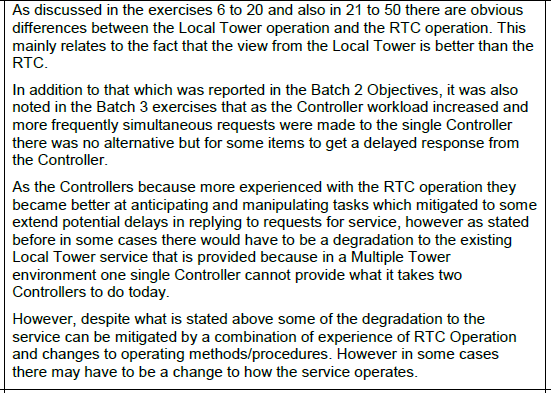 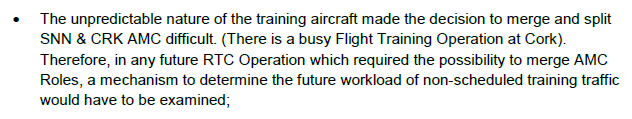 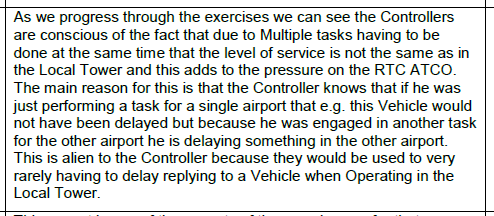 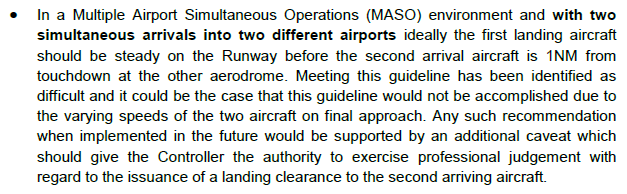 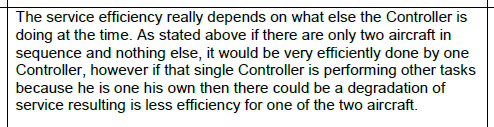 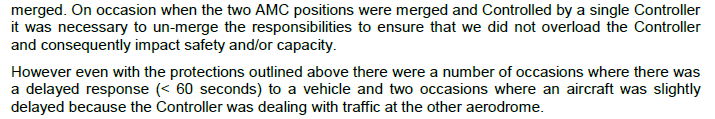 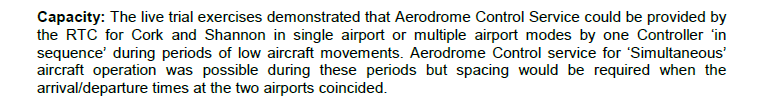 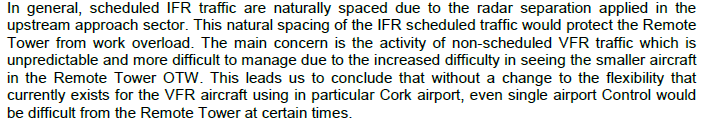 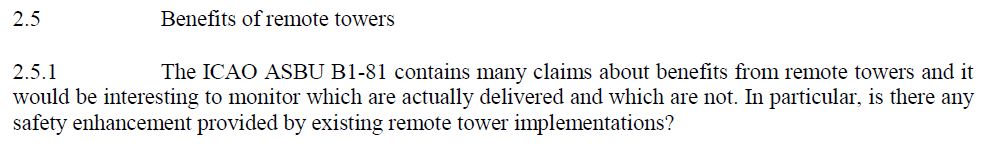 ITF submission to ICAO 13th ANC October 2019
Cost analysis – who pays in the end?
EASA NPA 2017-21
Is single mode there?
Will sequential and multiple mode get there?
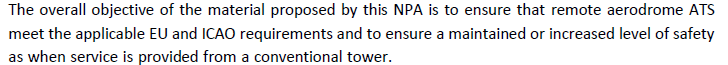 Conclusion
Go slow & exercise caution
Trials and safety assessments must be thorough and engage with staff
Remember that ultra-safe ATM provision is not the result of an algorithm
Thank you

References:
www.atcos.co.uk www.etf-europe.org www.itfglobal.org 
https://www.icao.int/Meetings/anconf13/Documents/WP/wp_214_en.pdf

eamonn.wylie@atcos.co.uk

Q&A?